Conviviale Rotary, 18 settembre 2014La difesa dei consumatori in Italia
Avv. Laila Perciballi
Tutti i diritti riservati
Di cosa parliamo oggi:
Lo status di consumatore

 Gli ambiti di applicazione del Codice del Consumo

 Le difficoltà del vivere quotidiano ed i diritti lesi:

«Equitalia»:  la riscossione di tasse e tributi

2. Ricorsi per violazioni al Codice della Strada    

3. Banche, finanziarie, mutui: i casi di usura.
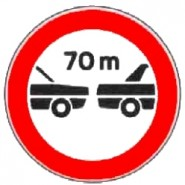 1
4. Controversie con i gestori di energia (luce e gas) 

5. Controversie di telefonia (fissa e mobile)     

6. Turismo e disagi               


7. Accertamenti relativi ai valori degli immobili
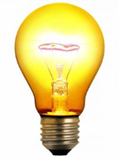 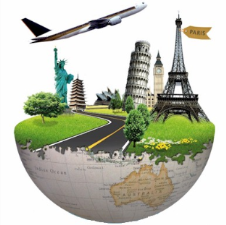 2
…
8. Responsabilità medica, il diritto alla Salute

9. Compravendita

10. Successione
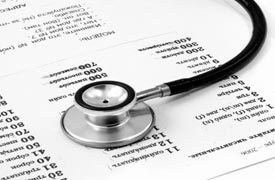 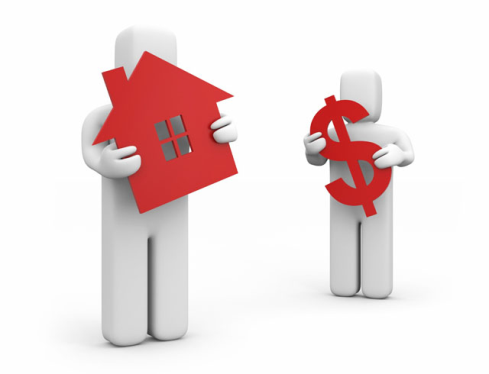 3
Lo status di consumatore
La nozione di consumatore non appartiene alla nostra tradizione giuridica essendo di derivazione comunitaria

Il termine «consumatore» veniva introdotto nel nostro ordinamento con la legge 6 febbraio 1996 n.52, la quale ha novellato il codice civile con il Capo XIV - bis (artt. 1469 - bis – 1469 - sexies) del Libro IV - Titolo II - relativo ai “contratti del consumatore”.

Tale concetto non ha mai trovato un’univoca definizione legislativa fino al 2005, anno in cui è stato introdotto il Codice del Consumo (Decreto legislativo 06.09.2005 n° 206, G.U. 08.10.2005)
4
Chi è il consumatore?
L’art. 3 cod. cons., così come modificato dal decreto legislativo 23 ottobre 2007 n. 221, definisce il consumatore come

«la persona fisica che agisce per scopi estranei all'attività imprenditoriale, commerciale, artigianale
o professionale eventualmente svolta.»
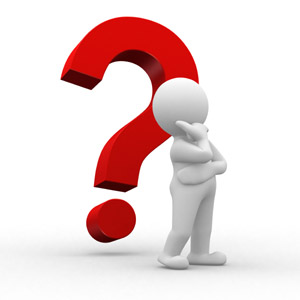 5
…segue
6
Gli ambiti di applicazione del Codice del Consumo
7
Le difficoltà del vivere quotidiano ed i diritti lesi: Equitalia, la riscossione di tasse e tributi non pagati
I cittadini oltre ad essere utenti/ consumatori sono anche contribuenti, spesso vessati dalla condotta aggressiva e persecutoria dell’agente di riscossione ( per brevità: Equitalia).

Quali sono gli strumenti messi in campo per costringere i cittadini a pagare?
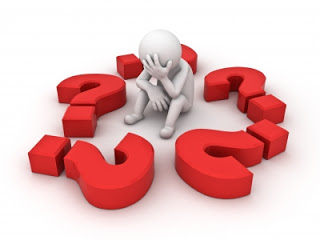 8
Le procedure esecutive
9
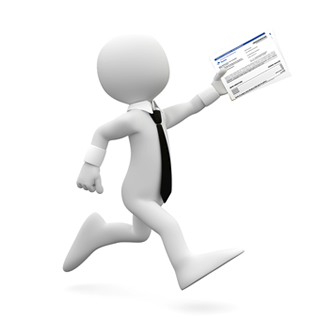 Cartelle esattoriali, intimazioni di pagamento
La cartella esattoriale per legge deve essere notificata, casi di invio per posta ordinaria o prioritaria, sono motivi di nullità della stessa.

Accertarsi sempre che il tributo richiesto non sia prescritto. In taluni casi, nonostante la prescrizione, l’ente impositore persegue nel tentativo di recuperare le somme indicate, tuttavia è necessario sempre fare ricorso nei termini. Per informazioni, rivolgersi direttamente all'ente impositore, eventuali sgravi o rettifiche possono essere effettuate unicamente dall'ente emittente (e non da quello esattore!).

Uno strumento alternativo al ricorso è l'istanza di annullamento ai sensi della legge sull'autotutela, per cui inoltrate istanza di annullamento all'ente impositore, ovviamente solo nel caso evidente di nullità (per es. pagamento già effettuato), prestando attenzione poiché trascorsi i 60 gg, l'istanza in autotutela non blocca i termini per fare ricorso.

Contro la cartella riferita a tributi va proposto ricorso entro 60 giorni, in caso di mancata impugnazione bisogna pagare, salvo i casi in cui il pagamento sia stato già effettuato e non risulti.

La cartella esattoriale segue la prescrizione del tributo a cui si riferisce: il termine di prescrizione se non viene notificata è di 5 anni, tuttavia orientamenti  giurisprudenziali al riguardo parlano di un termine superiore, di 10 anni ex art.2967 del codice civile dal momento della notifica.
10
Fermo amministrativo
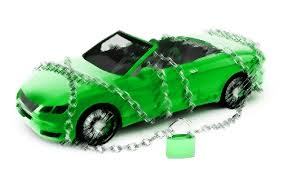 Il fermo amministrativo è una sanzione con la quale l'agente della riscossione dispone che i beni mobili iscritti nei pubblici registri, cioè gli autoveicoli o altri mezzi di trasporto a motore, appartenenti al debitore non siano più autorizzati a circolare.
 
Tale sanzione non sostituisce quella pecuniaria, costituita dall'obbligo di pagare quanto iscritto a ruolo, ma si aggiunge ad essa, con lo scopo di rendere più efficace il recupero degli importi dovuti.

L'utilizzazione dei mezzi sottoposti a fermo amministrativo comporta una ulteriore ammenda fino a € 2.628,15 e la confisca del bene stesso. 

E' inoltre opportuno ricordare che i mezzi sottoposti a tale procedimento, nel periodo di fermo, rischiano di non essere coperti dall’assicurazione in caso di sinistro.
11
Ipoteca e le altre procedure esecutive
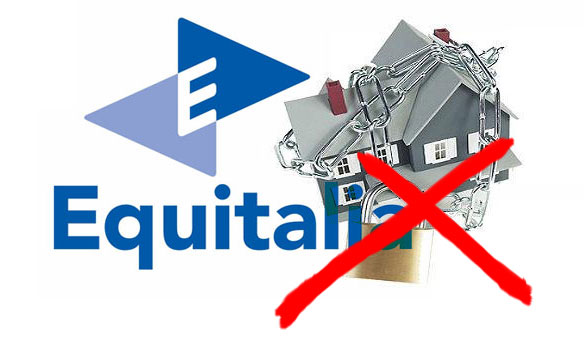 L'ipoteca sugli immobili può essere iscritta, sempre previa comunicazione scritta, per i debiti più rilevanti, ma complessivamente non inferiori a 20 mila euro. Se anche dopo l’iscrizione di ipoteca il contribuente non paga il proprio debito, Equitalia potrà procedere alla vendita dell’immobile, ma soltanto in presenza delle condizioni previste dalla legge.
Procedure esecutivePer il recupero delle somme iscritte a ruolo, la legge prevede la possibilità di procedere al pignoramento di beni mobili e immobili e alla loro messa in vendita all’asta. Si dà corso alle procedure esecutive solo per i debiti più rilevanti per i quali persiste il mancato pagamento e soltanto in presenza delle condizioni stabilite dalla legge.In particolare, il pignoramento immobiliare non può essere effettuato se l’immobile ha tutte le seguenti caratteristiche:

è destinato ad uso abitativo e il debitore vi risiede anagraficamente;
è l’unico immobile di proprietà del debitore;
non è di lusso, (cioè con le caratteristiche previste dal decreto del Ministro per i lavori pubblici 2 agosto 1969, pubblicato nella Gazzetta Ufficiale n. 218 del 27 agosto 1969), ovvero è una villa (A/8), un castello o un palazzo di eminente pregio artistico o storico (A/9).

       Negli altri casi si può procedere al pignoramento dell’immobile solo se:
l'importo del debito iscritto a ruolo è superiore a 120.000 euro;
sono passati sei mesi dall’iscrizione di ipoteca e il debitore non ha pagato
12
Le opposizioni contro gli atti dell’Agente per la riscossione
Contro tutti gli atti dell'Agente per la riscossione (cartelle di pagamento, preavvisi di fermo amministrativo, intimazioni di pagamento, iscrizioni di ipoteca ecc.) si può agire presso l'autorità giudiziaria, al fine di ottenerne l'annullamento. Le modalità di tale azione dipendono dalla natura del credito. Ed infatti, il sistema della riscossione mediante ruolo è utilizzato per il recupero di somme di natura tanto tributaria (es. Irpef, Iva) quanto non tributaria (es. multe, contributi Inps).

Nel caso in cui l'atto dell'agente sia finalizzato al recupero di crediti di natura non tributaria (multa, contributi, Inps), allora ci si dovrà rivolgere al giudice ordinario (Tribunale o Giudice di Pace) e le azioni teoricamente proponibili sono di 2 tipi:


 Azione di Opposizione all’esecuzione: disciplinata dall’art. 615 
                   del codice di procedura civile è un’azione esperibile per tutti i debiti
                   di natura non tributaria senza limiti di tempo.

Opposizione agli atti esecutivi: esperita nel termine di 20 giorni dalla notifica dell’atto, ogni qual volta si contesti la legittimità o comunque la correttezza formale di un singolo atto, ai sensi dell’art. 617 cpc.
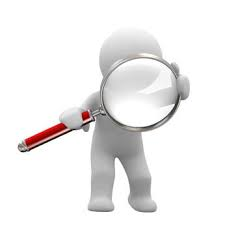 13
…segue
Per alcuni specifici crediti, poi, esistono delle azioni speciali che si affiancano alle opposizioni appena descritte. Specificatamente, nel caso in cui l'atto sia finalizzato al recupero di un credito nascente da violazione del codice della strada, in aggiunta all'opposizione all'esecuzione e agli atti esecutivi, si può esperire un'azione speciale, attraverso ricorso, entro 30 giorni dalla notifica dell'atto, presso il Giudice di Pace competente per territorio. Con questa azione si possono far valere tutti i tipi di vizi e nullità che potrebbero colpire l'atto impugnato. Pertanto, per esempio, la prescrizione può essere fatta valere tanto attraverso questa azione, quanto attraverso l'azione di opposizione all'esecuzione

E' prevista una particolare azione anche per i crediti relativi ai rapporti con INPS. Si tratta anche in questo caso di un ricorso, da presentarsi presso il Tribunale competente per territorio, in funzione di Giudice del Lavoro, entro il termine di 40 giorni. Questo tipo di opposizione, tuttavia, a differenza di quella relativa alle multe, è limitata alle sole questioni inerenti l'iscrizione a ruolo, cioè inerenti il merito della posizione, con esclusione delle questioni relative alla regolarità e legittimità degli atti successivi all'iscrizione a ruolo. Per tali questioni, quindi, rimane la sola azione di opposizione all'esecuzione o agli atti esecutivi.

Nel caso in cui l'atto sia finalizzato al recupero di crediti di natura tributaria (es. Iva, Irpef, bollo auto), il mezzo per contestare lo stesso è il ricorso alla Commissione Tributaria Provinciale competente per territorio. Tale ricorso deve essere proposto entro il termine di 60 giorni dalla notifica dell'atto.

Per il caso di crediti di natura tributaria, lo strumento dell'opposizione all'esecuzione è espressamente escluso dalla legge, salve alcune eccezioni
14
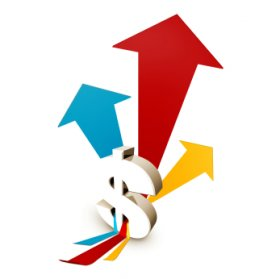 Hai crediti con la pubblica amministrazione? Solo se legittimi, usali per pagare le cartelle di Equitalia!
La legge DL. N. 78/2010, prevede la compensazione fra debiti tributari (dello Stato, delle Regioni e degli enti locali), previdenziali ed assistenziali notificati entro il Dicembre 2012.

Crediti non prescritti, certi, liquidi ed esigibili relativi a somministrazioni, forniture e appalti con lo Stato, gli enti pubblici nazionali, le Regioni, gli enti locali o gli enti del Servizio sanitario nazionale.

…Chiedine la Certificazione collegandoti alla piattaforma informatica del Ministero delle Finanze- Dipartimento della Ragioneria Generale dello Stato…

Ma, fai attenzione, prima di pagare o compensare il credito…

Consultati con un legale di fiducia!
15
Come fare per…
Ottenere uno sgravio:
Lo sgravio è un provvedimento che annulla in tutto o in parte la richiesta di pagamento di somme iscritte al ruolo.
L’annullamento, totale o parziale, può essere chiesto presentando una domanda di annullamento all’ente creditore, senza scadenza alcuna.
Ricorrendo al giudice competente nei termini indicati dalla cartella di pagamento.


Ottenere una sospensione:
La sospensione è un provvedimento che blocca temporaneamente la riscossione 
del debito indicato nella cartella di pagamento. Può essere disposta dall’ente creditore,
d’ufficio o dietro richiesta della parte, dal giudice su richiesta del contribuente. Da maggio 2010 tale misura si può chiedere direttamente ad Equitalia:
-     Se il contribuente ha già pagato le somme indicate in cartella prima della formazione del ruolo;
Se si è ottenuto lo sgravio;
Se si è ottenuta la sospensione amministrativa o giudiziale;
Se la commissione Tributaria ha accolto il ricorso.
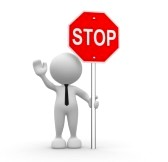 16
Ottenere un rimborso:
Il contribuente ha diritto al rimborso quando ha ottenuto uno sgravio dall’ente creditore per somme già versate.

L’agente della riscossione invia (o meglio dovrebbe inviare)
      al contribuente una comunicazione da 
     compilare, invitandolo ad indicare se preferisce ricevere il rimborso
     recandosi allo sportello oppure mediante bonifico.

Il rimborso in conto fiscale, disposto su richiesta del titolare del conto 
     o d’ufficio, è regolato da una specifica disciplina.
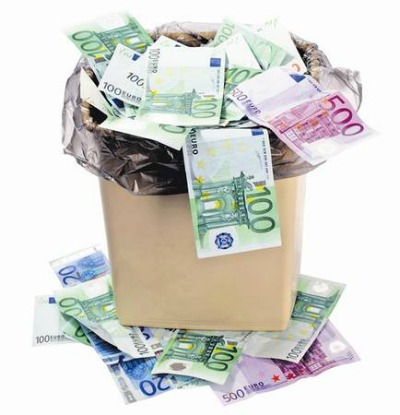 17
2) Ricorsi per violazioni al Codice della Strada
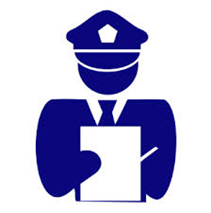 18
Ricorsi al prefetto
È possibile proporre ricorso al Prefetto avverso tutti i verbali di accertamento per violazioni al Codice della Strada ai sensi dell’art. 203 del Cds

Il ricorso da proporre al Prefetto della Provincia della commessa violazione è un documento da redigersi in forma scritta ed in carta libera con il quale il trasgressore (conducente) e/o l'obbligato in solido (es. proprietario del veicolo se diverso dal trasgressore), congiuntamente o disgiuntamente, individua/no i motivi di fatto e/o di diritto in base ai quali si ritiene illegittimo, nullo e/o annullabile il verbale ricevuto.

 Esso va consegnato/trasmesso all'Organo accertatore (Polizia stradale, Carabinieri, Polizia locale, etc.) ovvero direttamente al Prefetto, con raccomandata A./R.Quando non è ammesso:a) se si paga la sanzione in misura ridotta;b) se si fa richiesta di pagare ratealmente la sanzione ai sensi dell'art. 202/bis non è possibile fare ricorso al Prefetto o opposizione al Giudice di Pacec) il ricorso al Prefetto è un rimedio giustiziale alternativo rispetto al ricorso al Giudice di Pace.
19
Rateizzazione della sanzione pecuniaria
I soggetti tenuti al pagamento di una sanzione amministrativa pecuniaria per una o più violazioni accertate contestualmente con uno stesso verbale, di importo superiore a 200 euro, che versino in condizioni economiche disagiate, possono richiedere la ripartizione del pagamento in rate mensili, ai sensi dell’art. 202 bis del Cds.

La presentazione dell'istanza di rateizzazione implica la rinuncia alla proposizione di qualsivoglia ricorso avverso il verbale (al Prefetto o al Giudice di Pace).

La Prefettura ne dispone l’accoglimento o il rigetto della domanda.
20
Ricorso al Giudice di pace
La disciplina di tale ricorso è prevista dall'art. 204 bis C.d.S. e dall'art. 7 del d.lgs. n. 150/2011.

Le controversie in materia di opposizione al verbale di accertamento di violazione del codice della strada sono regolate dal rito del lavoro, ove non diversamente stabilito.

Il ricorso deve essere proposto, a pena di inammissibilità, entro 30 giorni dalla data di contestazione immediata della violazione ovvero dalla notificazione del verbale, se residente in Italia, ovvero entro 60 giorni se residente all'estero e può essere depositato anche a mezzo del servizio postale (ai fini dell'irricevibilità del ricorso fa fede la data del timbro postale).
Il ricorso è inammissibile se è stato previamente presentato ricorso amministrativo ai sensi dell'art. 203 D. L.vo 30/4/1992, n. 285, o se è stata pagata la sanzione in misura ridotta o se trattasi di verbali non conciliabili per i quali non è ammesso il pagamento in misura ridotta (vedasi verbali "non conciliabili" e non impugnabili).

L'opposizione si estende anche alle sanzioni accessorie.

Nel giudizio di I° grado le parti possono stare in giudizio personalmente.
21
3) Banche, finanziarie, mutui: i casi di usura.
La legge sull'usura (legge 108/1996), ha introdotto un limite ai tassi di interesse sulle operazioni di finanziamento oltre il quale gli stessi sono considerati usurari. Ai fini della valutazione della usurarietà dei tassi, si deve fare riferimento al momento in cui gli interessi sono promessi o convenuti, indipendentemente dal momento del pagamento (legge 24/2001).

La Banca d'Italia rileva trimestralmente i tassi 
     effettivi globali medi applicati dalle banche e 
     dagli intermediari finanziari.


Oneri di trasparenza sugli intermediari finanziari  a tutela del consumatore derivano non solo dall’art. 2, comma 2, del D. Lgs. 206/2005, Codice del Consumo, ma anche dall’art. 5, comma 5-bis, del D. Lgs. n. 58/1998 o Testo Unico Finanziario.
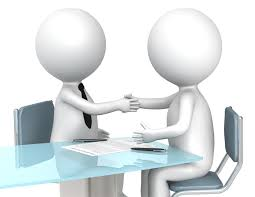 22
Come difendersi:
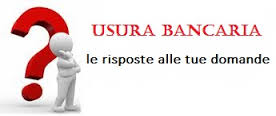 Rivolgersi ad un’associazione a tutela dei consumatori per chiedere una perizia sul proprio conto corrente o sul contratto di mutuo 

Inviare, tramite il legale incaricato, laddove venisse riscontrata l’usurarietà dei tassi, formale lettera di diffida e messa in mora

In caso di contratto di mutuo, chiedere l’intervento dell’ABF, l’Arbitro Bancario Finanziario
23
Chi è l’ABF?
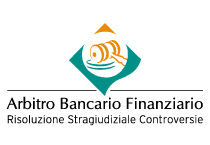 L'Arbitro Bancario Finanziario (ABF) è un organismo di risoluzione delle controversie che possono sorgere tra i clienti e le banche e gli altri intermediari in materia di operazioni e servizi bancari e finanziari.

E' un sistema alternativo, più semplice, rapido ed economico rispetto al ricorso al giudice.

E' un sistema "stragiudiziale" perché la risoluzione delle controversie avviene al di fuori del processo ordinario.

L'ABF è un organismo indipendente e imparziale nei compiti e nelle decisioni, sostenuto nel suo funzionamento dalla Banca d'Italia.

Le decisioni non sono vincolanti come quelle del giudice ma se l'intermediario non le rispetta il suo inadempimento è reso pubblico.

Il cliente può ricorrere all'ABF solo dopo aver cercato di risolvere la controversia inviando un reclamo scritto all'intermediario. Se la decisione dell'ABF è ritenuta non soddisfacente, il cliente, l'intermediario o entrambi possono rivolgersi al giudice.
24
4) Controversie con i gestori di energia (luce e gas)
25
Per qualsiasi reclamo nei confronti dei gestori di Luce e Gas

Si consiglia di:

Inviare formale lettera di diffida e messa in mora tramite 
     raccomandata A/R.

In caso di mancata risposta o risposta insufficiente delle società coinvolte…

Chiedere, tramite le associazioni consumatori, la Conciliazione con l’Autorità per l’energia e per il gas (AEEG), trascorsi 50 giorni dall’invio della lettera, ai fini della procedibilità, o la Conciliazione Paritetica presso lo stesso gestore.
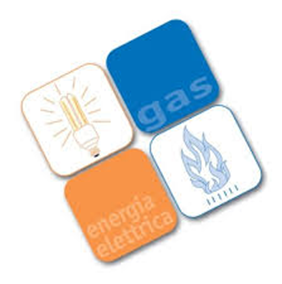 26
5) Controversie di telefonia (fissa e mobile)
27
Hai subito un disservizio da parte di un gestore di telefonia?
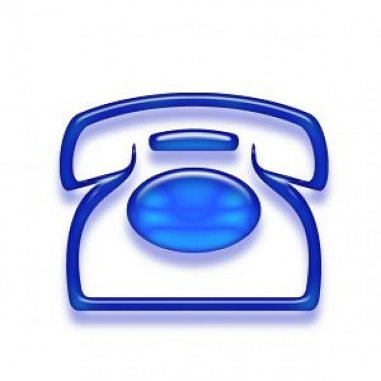 Cosa fare:

Inviare formale lettera di diffida e messa in mora,
     denunciando analiticamente le problematiche riscontrate, tramite raccomandata A/R.

In caso di mancata risposta o risposta insufficiente delle società coinvolte…

Chiedere, tramite le associazioni consumatori, decorsi 30 giorni dall’invio della missiva, l’intervento del Corecom Lazio- Comitato Regionale per le Comunicazioni, il quale avvierà un tentativo bonario di conciliazione fra le parti.
28
Il regolamento in materia di indennizzi applicabili nella definizione delle controversie tra utenti ed operatori (All. A alla delibera n. 73/11/Cons) – oltre all’indennizzo, l’utente ha anche diritto al maggior danno
29
6) Turismo e disagi
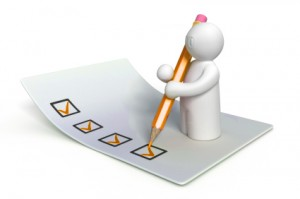 Bagaglio Smarrito?
Ritardo aereo?
Annullamento della prenotazione?
Inadempimenti contrattuali da parte del tour operator?

Il Codice del Turismo, entrato in vigore il 21 giugno 2011, con il Decreto legislativo n. 79 del 23 maggio 2011, risponde alla necessità di garantire un’effettiva tutela nei confronti del turista consumatore, sia nella fase preliminare della valutazione e della scelta delle strutture recettizie, sia nello svolgimento del viaggio, specie per il caso di imprevisti sopravvenuti.
30
In caso di disservizi,ecco come comportarsi:
Compilare il modulo PIR (property irregulary report) direttamente in aeroporto.
Inviare immediatamente una raccomandata con ricevuta di ritorno (anticipandola a mezzo email e fax) alla compagnia e/o al tour operator entro i termini indicati dalla Carta dei Diritti del Passeggero;
Se non si ottiene un riscontro positivo a tale richiesta si dovrà chiedere, sempre attraverso raccomandata A/R, il risarcimento del danno patrimoniale patito, comprensivo di tutte le spese vive sostenute (es. acquisto a propria cura e spese di un nuovo biglietto di trasporto, perdita caparra versata per la prenotazione di una struttura alberghiera, ecc. ovviamente il tutto documentato!);
Rivolgersi al proprio legale per chiedere giudizialmente il danno da vacanza rovinata.
31
7) Accertamenti relativi al valore degli immobili
I privati cittadini in quanto proprietari immobiliari possono risultare destinatari di vari provvedimenti di accertamento, alcuni con valenza generale, derivante dai processi di revisione degli estimi e che quindi coinvolgono tutti loro nella stessa misura, ed altri aventi natura specifica e puntuale riguardante il singolo immobile.


L'accertamento catastale è un atto amministrativo mediante
      il quale l'Agenzia del territorio attribuisce o modifica la rendita
      catastale di terreni e fabbricati.


Recentemente ci si è resi conto che l’Amministrazione Finanziaria ha inflazionato gli invii, sviluppati molte volte a “tavolino”, senza considerare il vero valore dell’immobile, fondando le maggiori imposte, semplicemente su dati statistici – matematici.

“Con la  sentenza della Commissione Tributaria Provinciale di Roma, n. 547/5/13, depositata il 31.10.2013, è stato accolto il ricorso proposto da alcuni contribuenti avverso un avviso di rettifica e liquidazione delle imposte di registro, ipotecaria e catastale, relativamente al maggior valore attributo ad un immobile dall'Agenzia delle Entrate. La sentenza rileva ed evidenzia una mera natura matematico- finanziaria degli elementi valutativi dell’OMI (Osservatorio del Mercato Immobiliare) tali da non consentire agli uffici finanziari di avvalersi esclusivamente di tali elementi per fondare un accertamento fiscale immobiliare; Inoltre si riconosce ai contribuenti di avvalersi  di una perizia giurata che la congruità del valore venale dell'immobile dichiarato.”
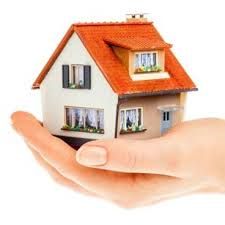 32
Come difendersi:
E’ possibile seguire uno schema standard nell’esaminare l’avviso di liquidazione redatto dall’Agenzia:
   A.    E’ preferibile controllare in primis tutti gli elementi di fatto dell’avviso: la motivazione, il numero di pagine, i dati dell’immobile, intestazione…in modo tale da avere, in caso di contenzioso, una buona forza persuasiva .

   B.       Entrare nel merito dalla motivazione, cioè,  capire come l’agenzia ha determinato il valore normale e cercare delle controdeduzioni.

Di solito i valori normali indicati dall’Ade (Agenzia delle Entrate) sono calcolati considerando le quotazioni dell’OMI (Osservatorio del Mercato Immobiliare), come detto in precedenza, tali valori possono essere smontati con documenti fondati.
33
E’ opportuna la:
C.        La presenza di una perizia dell’immobile della casa, appartamento o fabbricato con data antecedente all’atto di compravendita che supporti la nostra fissazione del prezzo. Meglio ancora se la perizia è elaborata non da qualificati periti tecnici e terzi rispetto alle parti interessate dall’atto di compravendita..

Gli elementi sopra riportati sono degli ottimi strumenti di difesa soprattutto contro le cartelle emanate da luglio del 2009, in quanto l’agenzia delle entrate dovrà provare in maniera documentale il calcolo e la ricostruzione di un diverso valore,  non soltanto fondati su stime dell’o.m.i.,  perché solo in questo modo le  presunzioni semplici possano essere considerate gravi, precise e concordanti.  
Infine, è importante ricordare che  non esiste un prezzo che il fisco può imporci perché esiste un principio del libero mercato che è quello della libera contrattazione delle parti. Se decido di vendere una casa a mio fratello ad un prezzo inferiore al valore di mercato posso farlo e nessuno può e deve obiettare nulla.

Ps. È opportuno anche prendere nota della circolare 18/E dell’ADE (Agenzia delle Entrate).
34
8) Responsabilità medica, il diritto alla Salute
La responsabilità medica nei confronti del paziente ha natura contrattuale, essendo fondata sul c.d. contatto sociale, pertanto essa si risolve nell'inadempimento, colpevole, delle regole tecniche che vi presiedono alla stregua dell'art. 1176, secondo comma, c.c., ovvero, in caso di attività particolarmente complesse, per l'imperizia dovuta a dolo
     o  colpa grave, ai sensi dell'art. 2236 c.c.



Trattandosi, pertanto, di inadempimento contrattuale, ai sensi 
dell'art. 1218 c.c., il paziente ha l'onere di allegare l'inesattezza 
dell'inadempimento,  incombendo sul medico la prova dell'assenza di colpa o 
della sua gravità, nel caso di responsabilità professionale ex art. 2236 c.c.
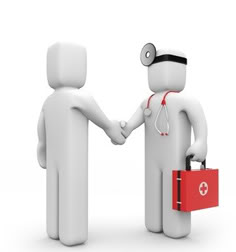 35
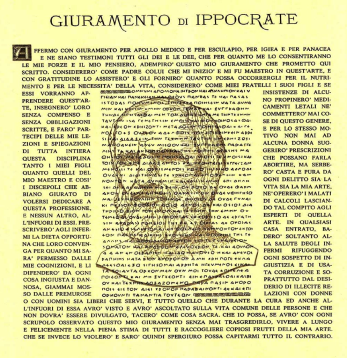 « Consapevole dell'importanza e della solennità dell'atto che compio e dell'impegno 
che assumo, giuro: di esercitare la medicina in libertà e indipendenza di giudizio e di comportamento rifuggendo da ogni indebito condizionamento;
di perseguire la difesa della vita, la tutela della salute fisica e psichica dell'uomo e il sollievo della sofferenza, cui ispirerò con responsabilità e costante impegno scientifico, culturale e sociale, ogni mio atto professionale;
di curare ogni paziente con eguale scrupolo e impegno, prescindendo da etnia, religione, nazionalità, condizione sociale e ideologia politica e promuovendo l'eliminazione di ogni forma di discriminazione in campo sanitario;
di non compiere mai atti idonei a provocare deliberatamente la morte di una persona;
di astenermi da ogni accanimento diagnostico e terapeutico;
di promuovere l'alleanza terapeutica con il paziente fondata sulla fiducia e sulla reciproca informazione, nel rispetto e condivisione dei principi a cui si ispira l'arte medica;
di attenermi nella mia attività ai principi etici della solidarietà umana contro i quali, nel rispetto della vita e della persona, non utilizzerò mai le mie conoscenze;
di mettere le mie conoscenze a disposizione del progresso della medicina;
di affidare la mia reputazione professionale esclusivamente alla mia competenza e alle mie doti morali;
di evitare, anche al di fuori dell'esercizio professionale, ogni atto e comportamento che possano ledere il decoro e la dignità della professione;
di rispettare i colleghi anche in caso di contrasto di opinioni;
di rispettare e facilitare il diritto alla libera scelta del medico;
di prestare assistenza d'urgenza a chi ne abbisogni e di mettermi, in caso di pubblica calamità, a disposizione dell'autorità competente;
di osservare il segreto professionale e di tutelare la riservatezza su tutto ciò che mi è confidato, che vedo o che ho veduto, inteso o intuito nell'esercizio della mia professione o in ragione del mio stato;
di prestare, in scienza e coscienza, la mia opera, con diligenza, perizia e prudenza e secondo equità, osservando le norme deontologiche che regolano l'esercizio della medicina e quelle giuridiche che non risultino in contrasto con gli scopi della mia professione. »
36
Le conseguenze dell’inadempimento dei medici
Le conseguenze dell'inadempimento di medici ed altri professionisti sanitari (infermieri, addetti alle terapie di supporto, eccetera)  incidono in misura sempre maggiore sotto il profilo della responsabilità civile, ed in particolare sulla misura e natura del risarcimento dei danni da assicurare a quei pazienti rimasti vittime di una prestazione professionale inadeguata. 
Da un lato, infatti, i diritti alla salute, all'integrità psicofisica ed alla autodeterminazione sono garantiti dalla Costituzione;

 dall'altro la fallibilità è insita nella natura umana e, conseguentemente, gli eventi potenzialmente dannosi in medicina sono innumerevoli. 

Si va dall'errore diagnostico, a quello di tipo terapico, a quello chirurgico, a quello, ancora, connesso alla violazione del dovere di informazione
Il singolo medico, la sua eventuale equipe, la stessa struttura ospedaliera o la casa di cura presso cui il professionista esercita, in qualità di dipendente o meno, la propria attività lavorativa, possono evidentemente essere accusati di malpractice, ossia di condotta negligente, imprudente o imperita, e divenire oggetto di richieste risarcitorie da parte delle presunte vittime, primarie e non, della malasanità.
2
Obbligazioni di mezzo e di risultato.
In particolare, per quanto attiene il medico, inteso quale professionista intellettuale, si è a lungo dibattuto, in giurisprudenza ed in dottrina, se il vincolo che questi assuma nei confronti del paziente rientri tra le cosiddette “obbligazioni di mezzo” oppure tra le “obbligazioni di risultato”: ossia, se il medico sia tenuto solo a rispettare un comportamento professionale adeguato, e non, piuttosto, a conseguire un determinato risultato.
2
Malpractice: un giusto risarcimento
Molte persone subiscono danni nel corso di ricoveri ospedalieri o ricevendo cure ambulatoriali. Alcuni sono effetti collaterali delle terapie, altri dipendono da inadeguatezze della struttura, tali da non impedire che l’ errore del singolo causi un danno. 
In questi ultimi casi è possibile ottenere un risarcimento dalla Compagnia che assicura la struttura sanitaria od il libero professionista.
Ma, naturalmente, farsi risarcire non è una cosa facile.
Bisogna affidarsi ad un avvocato di buon senso, che sappia guidarvi preferibilmente verso una transazione ma non abbia paura di andare in causa.
2
la consulenza medico legale
La parte più importante è la consulenza medico legale: in queste vertenze il torto e la ragione sono stabilite dai Medici, perchè gli Avvocati ed il Giudice non hanno le competenze necessarie.
E’ buona pratica medico legale operare costantemente in tandem: il Medico Legale deve avvalersi di un Consulente Clinico per la sua competenza riguardo agli aspetti tecnici della diagnosi e delle cure, di cui dovrà valutare la correttezza;
 il Medico Legale si occupa degli aspetti riguardanti il consenso, il rapporto causale, le responsabilità organizzative, la globale gestione del Paziente, gli aspetti procedurali della consulenza e la sua trasformazione in una relazione chiara e comprensibile ai Giuristi.
2
BENI DI CONSUMO: GARANZIA LEGALE  ed I DIRITTI DEI CONSUMATORI
Che cos’è la garanzia legaleLa garanzia legale di conformità è prevista dal Codice del Consumo (articoli 128 e ss. ) e tutela il consumatore in caso acquisto di prodotti difettosi, che funzionano male o non rispondono all’uso dichiarato dal venditore o al quale quel bene è generalmente destinato.

 Nei confronti di chi può essere fatta valereIl consumatore può far valere i propri diritti in materia di garanzia legale di conformità rivolgendosi direttamente al venditore del bene, anche se diverso dal produttore.
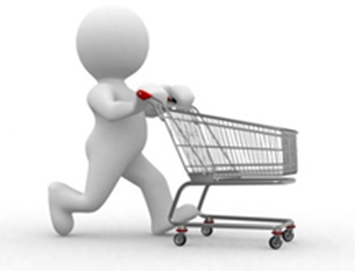 37
Contenuto della garanzia legale
In presenza di un vizio di conformità, il consumatore ha diritto, a sua scelta, alla riparazione o sostituzione del bene difettoso da parte del venditore, senza addebito di spese, salvo che il rimedio richiesto sia impossibile o eccessivamente oneroso rispetto all’altro. 
Se sostituzione o riparazione non sono possibili il consumatore ha comunque diritto alla riduzione del prezzo o ad avere indietro una somma, commisurata al valore del bene, a fronte della restituzione al venditore del prodotto difettoso.
2
Durata della garanzia legale
La garanzia legale dura due anni dalla consegna del bene e deve essere fatta valere dal consumatore entro due mesi dalla scoperta del difetto: occorre quindi conservare sempre la prova di acquisto (ricevuta fiscale o scontrino di cui si consiglia di fare subito una fotocopia perché le carte termiche degli scontrini possono scolorirsi con il tempo).
Le clausole inserite da professionisti in contratti o condizioni generali di contratto con i consumatori che limitano la durata della garanzia legale o la escludono possono integrare clausole vessatorie ai sensi dell’articolo 33, comma 2, lettera b), del Codice del Consumo.
2
Differenza tra garanzia legale e garanzie convenzionali
Le garanzie convenzionali, gratuite o a pagamento, offerte dal produttore o dal rivenditore, non sostituiscono né limitano quella legale di conformità, rispetto alla quale possono avere invece diversa ampiezza e/o durata. Chiunque offra garanzie convenzionali deve comunque sempre specificare che si tratta di garanzie diverse e aggiuntive rispetto alla garanzia legale di conformità che tutela i consumatori.
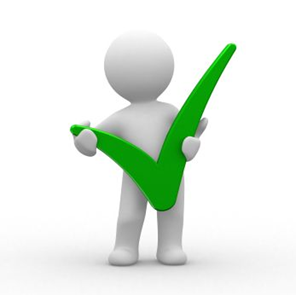 38
I poteri di intervento dell’Antitrust
I comportamenti di rivenditori o produttori che inducano in errore il consumatore sull’esistenza o sulle modalità di esercizio della garanzia legale di conformità, ovvero ne ostacolino l’esercizio stesso possono costituire pratiche commerciali scorrette, vietate e sanzionate dal Codice del Consumo.
 In tal caso, l’Antitrust può intervenire, a tutela del consumatore, accertando la violazione, imponendo la cessazione della condotta contraria alla legge, sanzionando i soggetti responsabili fino a un massimo di 5.000.0000 euro. L’Antitrust può anche accettare impegni dell’impresa, senza accertare alcuna infrazione, se essi hanno un impatto positivo per i consumatori. Non può invece risolvere le singole controversie. Infine, l’Autorità può accertare la vessatorietà di clausole inserite in contratti o condizioni generali di contratto tra professionisti e consumatori che limitano la durata della garanzia legale di conformità o la escludono del tutto, disponendo l’adozione di misure per informare adeguatamente i consumatori.
2
Obblighi del venditore
Il venditore deve:
prendere in consegna il prodotto difettoso per verificare se il malfunzionamento dipenda o meno da un vizio di conformità.
 In particolare: (i) per i difetti che si manifestano nei primi sei mesi dalla data di consegna del prodotto la verifica è sempre a carico del venditore in quanto si presume che esistessero al momento della consegna;
 (ii) successivamente, nel solo caso in cui il malfunzionamento non dipenda da un vizio di conformità, può essere chiesto al consumatore il rimborso del costo - ragionevole e preventivamente indicato – che il venditore abbia sostenuto per la verifica;
riscontrato il vizio di conformità, effettuare la riparazione o la sostituzione del bene entro un congruo tempo dalla richiesta e senza addebito di spese al consumatore.
40
Successione
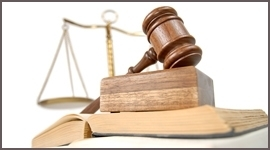 Quando avviene un decesso è, sin da subito, consigliabile avere informazioni sulla devoluzione della successione, vale a dire accertare se la successione - nel caso concreto - sarà regolata dalla legge (perché il defunto non ha lasciato testamento) ovvero, in tutto o in parte, da un testamento.Si tratta di un evento grave ed importante, a seguito del quale possono operare diverse norme di legge,
 oltre alla volontà del defunto; 
per evitare conseguenze non previste, anche rilevanti, pare senz’altro consigliabile affidarsi sin da subito ad un esperto in materia.Ciò premesso, è necessario, anzitutto, verificare se il defunto ha lasciato un testamento.Nel caso si trovi un testamento olografo, lo si deve portare ad un notaio perché provveda alla sua pubblicazione.Analogamente dovrà essere contattato il notaio ove si sia a conoscenza dell’esistenza di un testamento  pubblico ovvero dell’esistenza di un testamento olografo affidato al notaio in deposito fiduciario.Nel caso in cui non si sappia dell’esistenza o meno di un testamento ci si può rivolgere all'Archivio Notarile (per effettuare una ricerca nel Registro Generale dei Testamenti).E' opportuno, poi, ricostruire un quadro completo del patrimonio del defunto, anche per predisporre la dichiarazione di successione ai fini fiscali.Anche a questo proposito, al fine di evitare errori o omissioni, il professionista incaricato  potrà fornire le indicazioni idonee per acquisire tutte le informazioni necessarie per un’esatta individuazione dei beni caduti nella successione..
41
Tre i tipi di successione:1) Legittima-
Legittima:  la persona che è mancata non ha lasciato un testamento oppure ha lasciato un testamento con il quale ha disposto solo in parte dei suoi beni. 
In tale ultimo caso le regole della successione legittima operano solo per i beni per i quali il testatore non ha disposto nel testamento.La legge prevede che solo alcuni soggetti - in pratica i parenti fino al sesto grado di  parentela  e il coniuge - abbiano diritto di succedere, peraltro secondo un determinato ordine (in mancanza di tali soggetti eredita lo Stato).Le regole previste dalla legge per la successione legittima tengono in considerazione sia la linea di parentela (discendente, ascendente, collaterale) che il grado di parentela (chi ha grado di parentela più prossimo al defunto esclude chi ha grado di parentela più remoto e successori pari in grado ricevono in parti uguali tra loro).
42
2) Testamentaria-
Il testamento è un atto scritto con il quale una persona dispone del proprio patrimonio per quando avrà cessato di vivere. Il testamento è un atto revocabile, cioè può essere modificato oppure può essere posto nel nulla da parte del testatore fino al momento della morte.E' importante  tenere presente che il testamento 
non ha effetto subito, al momento della redazione, 
ma avrà effetto solo dopo la morte del testatore. 

La legge prevede diversi tipi di testamento: il testamento olografo e il testamento per atto di notaio.Il testamento può avere un contenuto piuttosto vario, può contenere disposizioni di carattere non strettamente patrimoniale o economico.
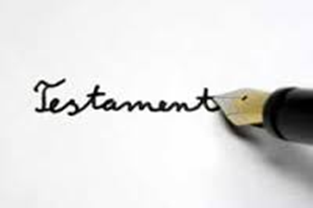 43
3) Necessaria
La legge prevede che alcuni soggetti abbiano una particolare tutela, cioè che agli stessi sia riservata comunque una quota dell’eredità anche contro un’eventuale volontà del defunto espressa per testamento.Questi soggetti sono i discendenti (figli e nipoti), gli ascendenti (genitori, nonni, e così via) ed il coniuge.A seconda della esistenza o meno di tali soggetti al momento del decesso, o di alcuni soltanto di essi, la legge prevede quale sia la quota di eredità riservata a costoro, secondo le varie ipotesi che possono presentarsi nella pratica.Per calcolare la quota di patrimonio ereditario spettante a ciascun soggetto tutelato (detto anche legittimario) occorre effettuare un calcolo particolare, dal momento che bisogna prendere in considerazione, ai fini del calcolo, anche eventuali donazioni effettuate in vita dal soggetto deceduto.

Occorre, poi, ricordare che il legittimario che lamenti una violazione dei suoi diritti e che abbia ricevuto meno di quanto la legge gli avrebbe riservato, può agire in giudizio per vedere soddisfatti i propri diritti, con azioni alle quali la legge attribuisce particolare efficacia.
44
Questi i principali argomenti e tanti altri ancora…
Grazie per la cortese Attenzione!
45
Avv. Laila Perciballi
Patrocinante in Cassazione

Per ulteriori informazioni contattare
Studio Legale Perciballi
Via Tommaso Campanella 41 G, 00195 Roma
Tel.0639735013 / Tel. Fax 0639738251
avv.lailaperciballi@gmail.com
studioperciballi41@libero.it
Tutti i diritti riservati